Q4 and Full Year 2024 Presentation
White Pearl Technology Group AB
3 February 2025
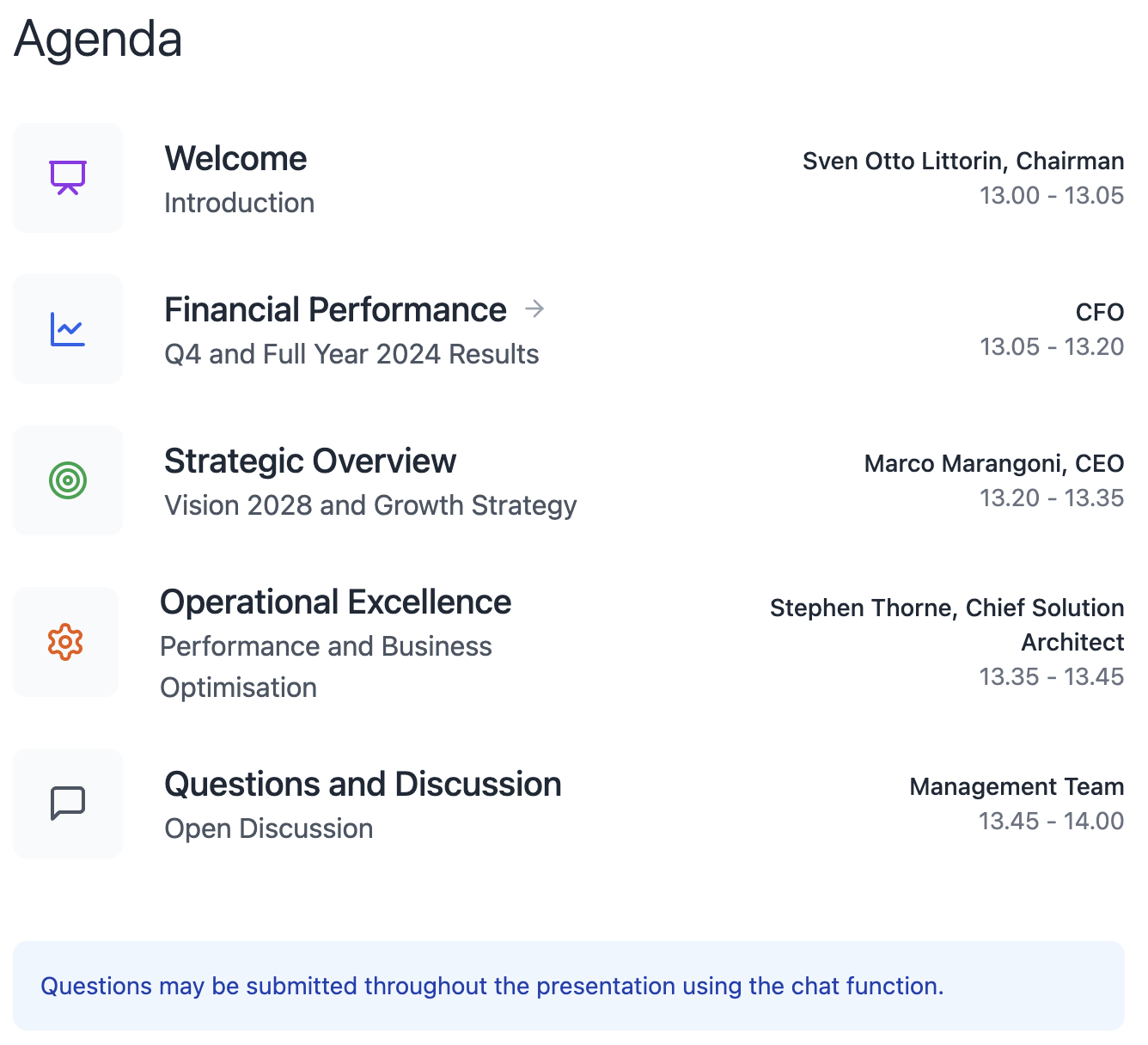 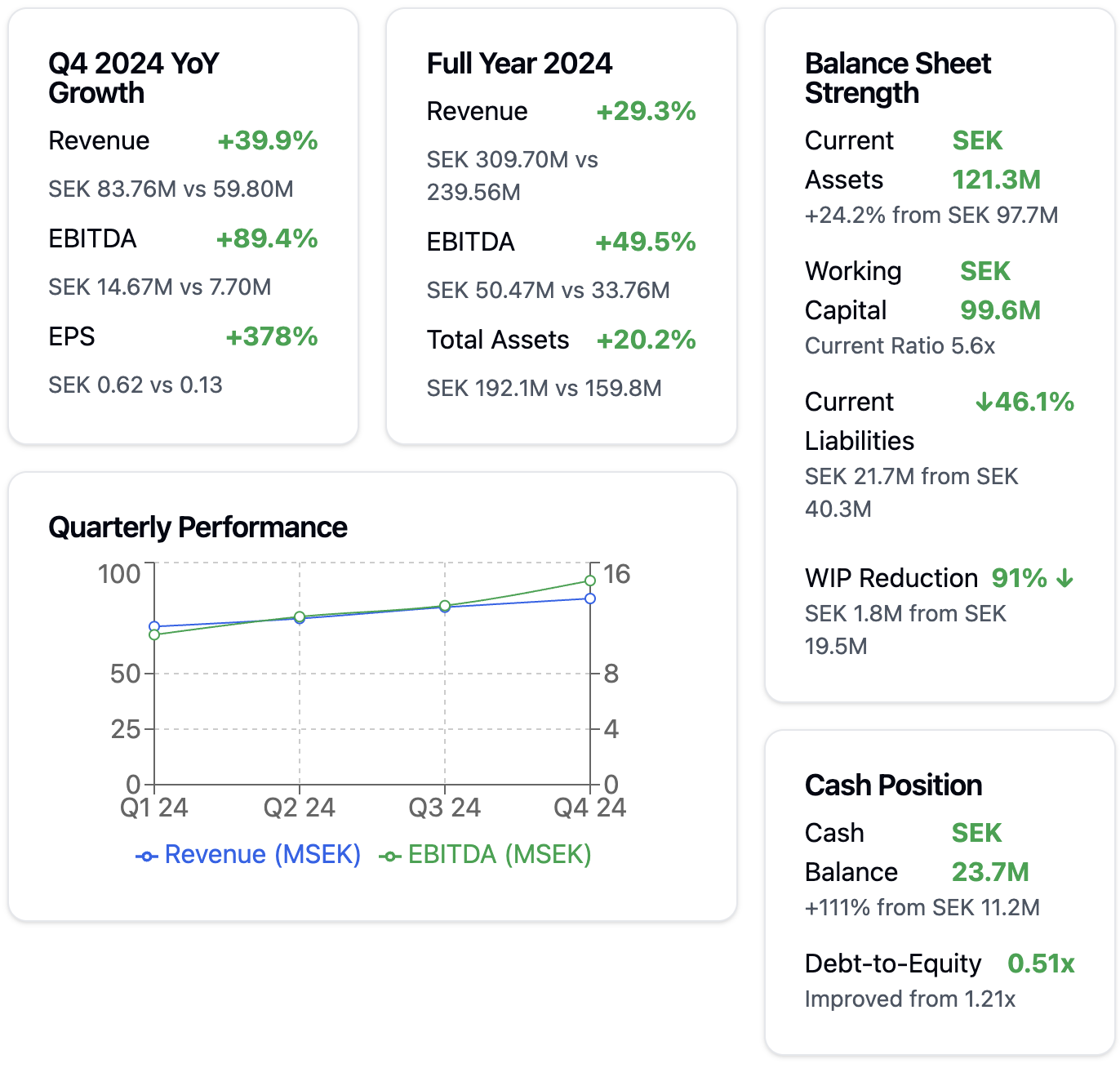 Chettan Ottam CFO
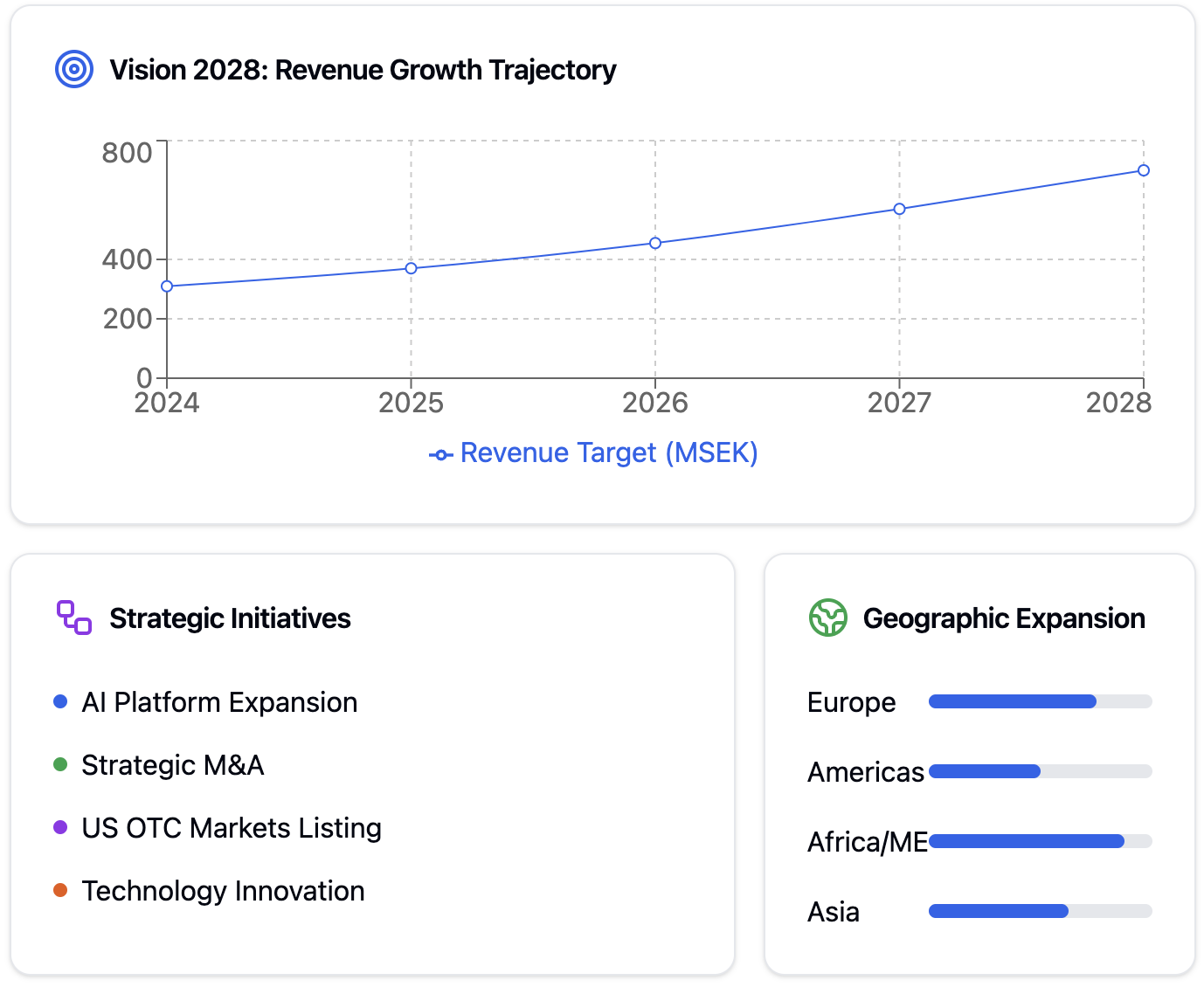 Marco Marangoni CEO
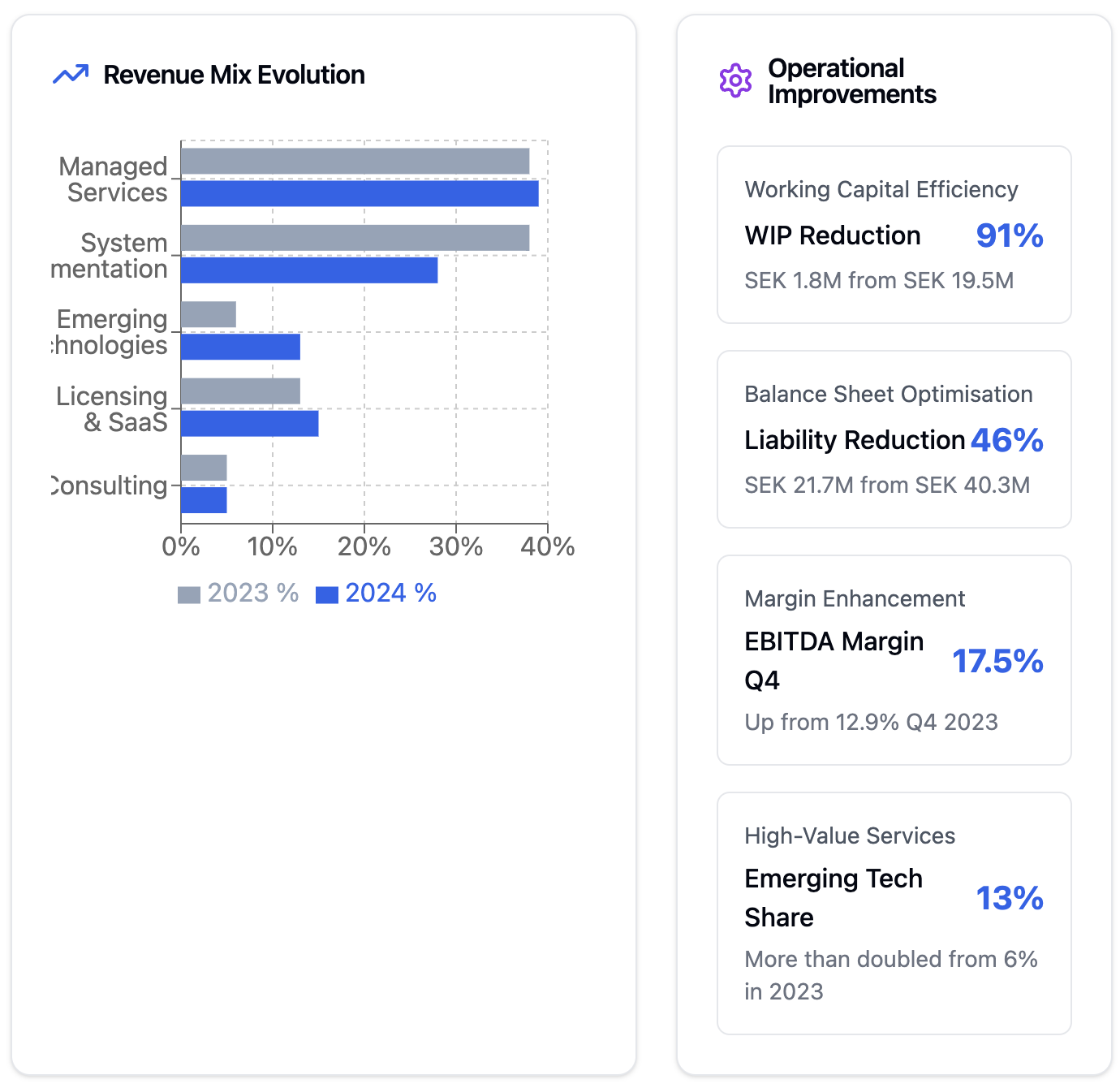 Stephen Thorne
Chief Solutions Architect
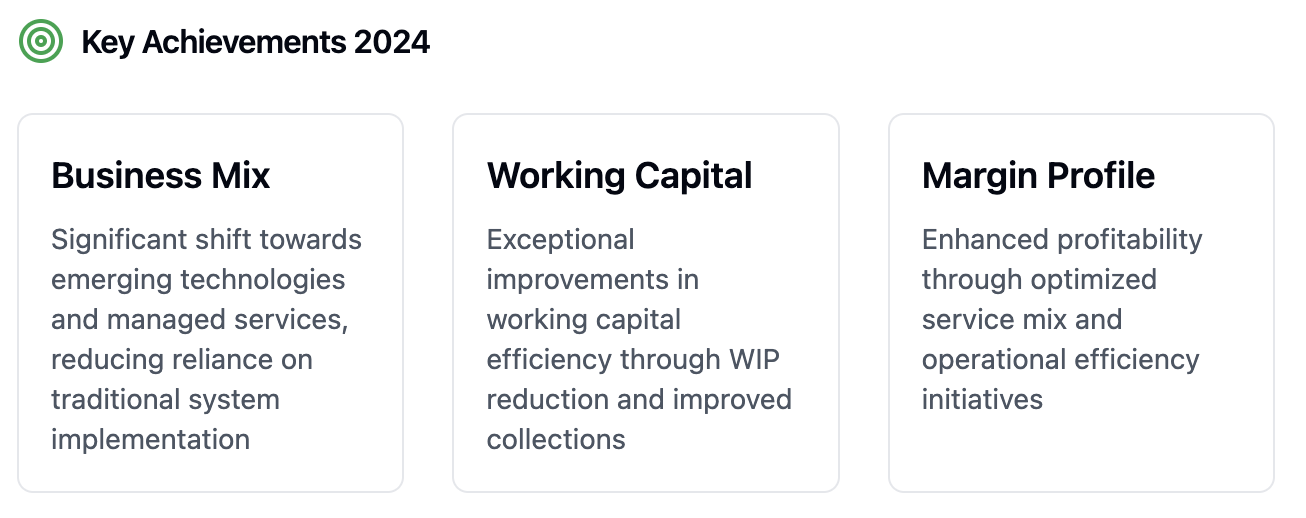 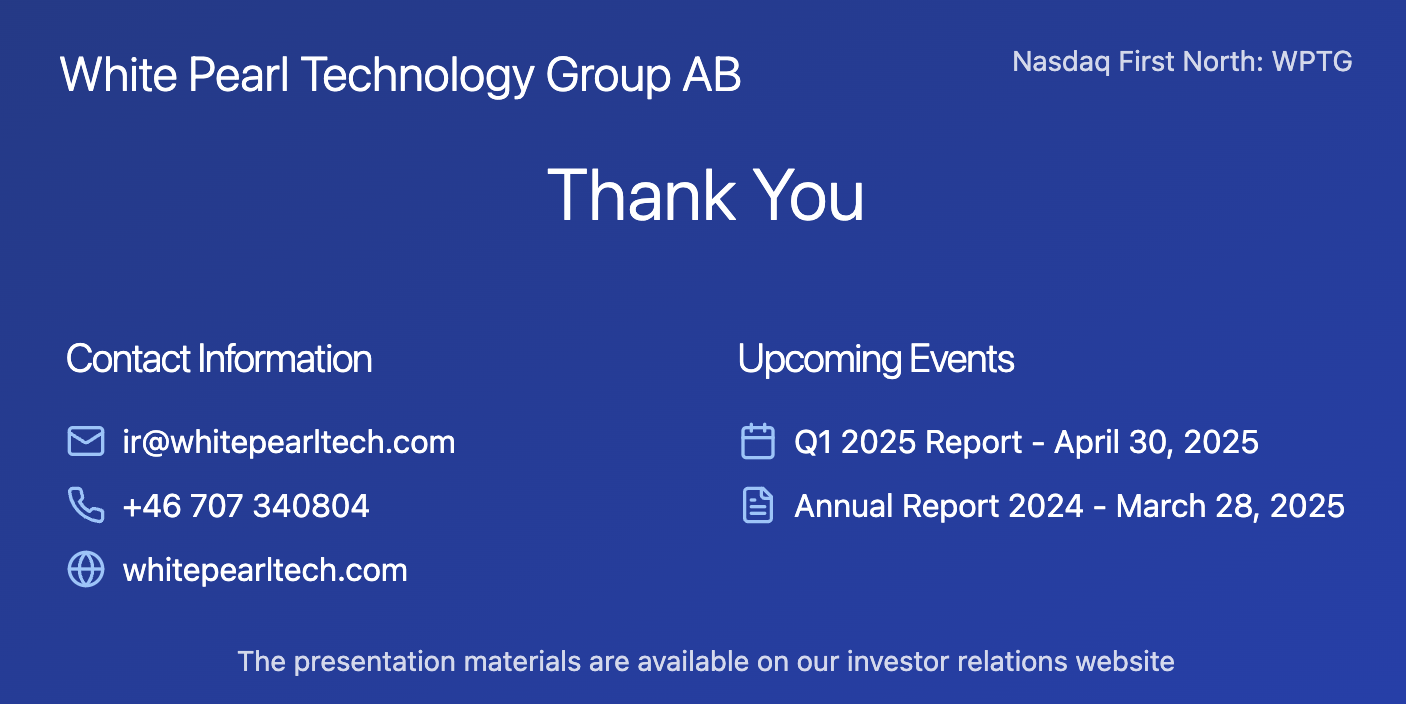